Фотоотчёт по театрализованнойдеятельности в рамках акции «Ценности будущего в традициях народной культуры»
ГРУППА №10  «СОЛНЫШКО»
Воспитатели: Грибанова М.Н.
                Панюта н.в.
«РЕПКА»
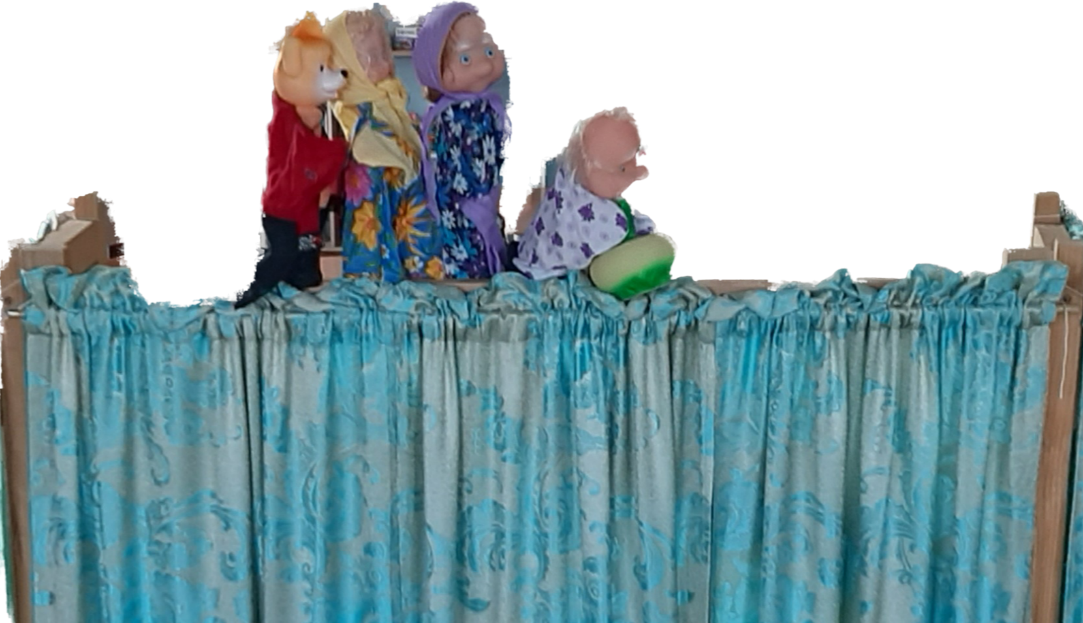 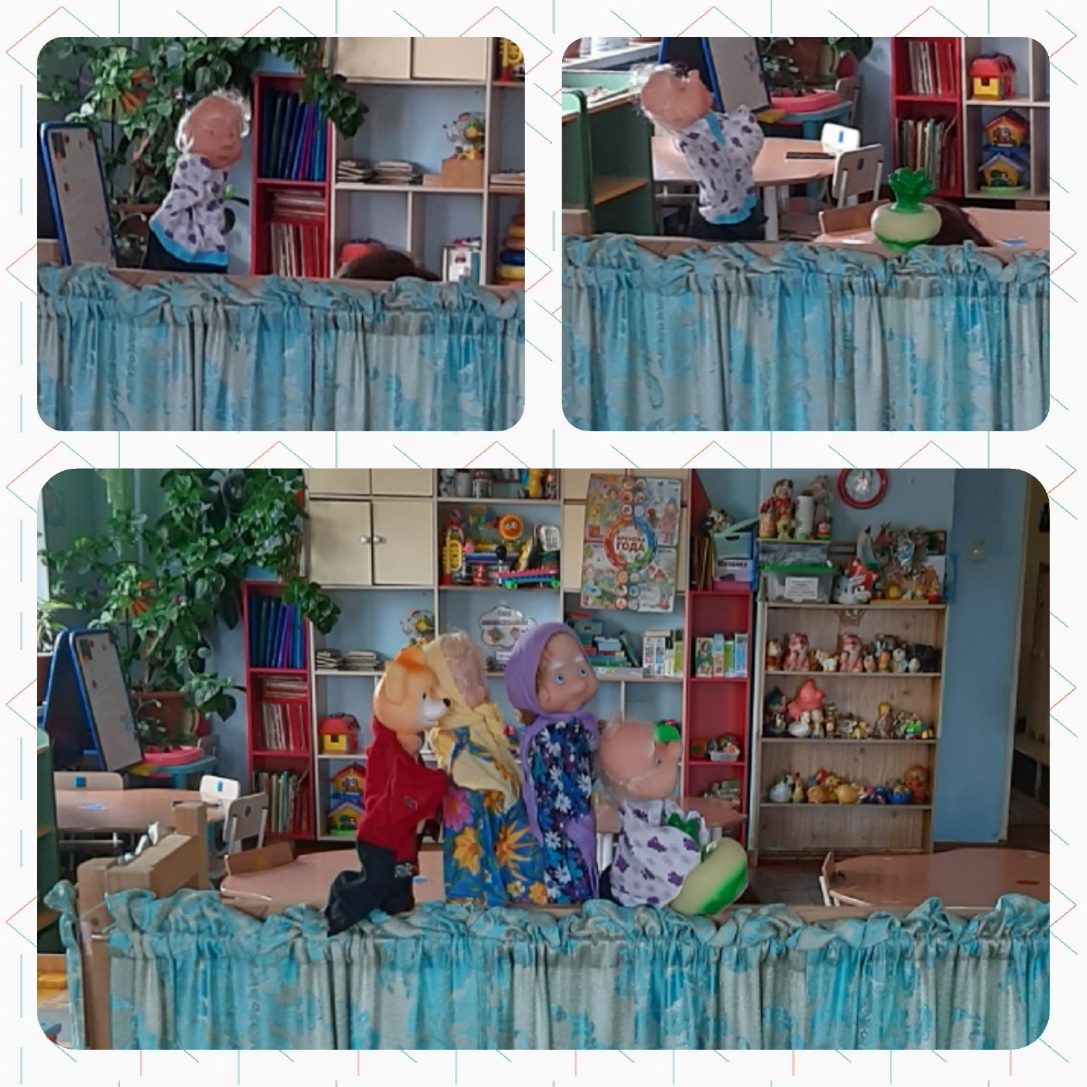 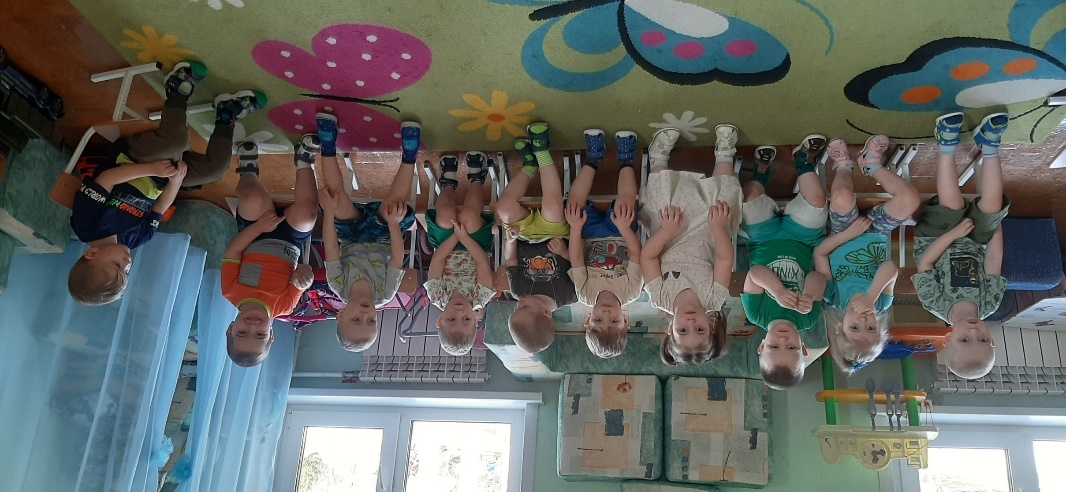 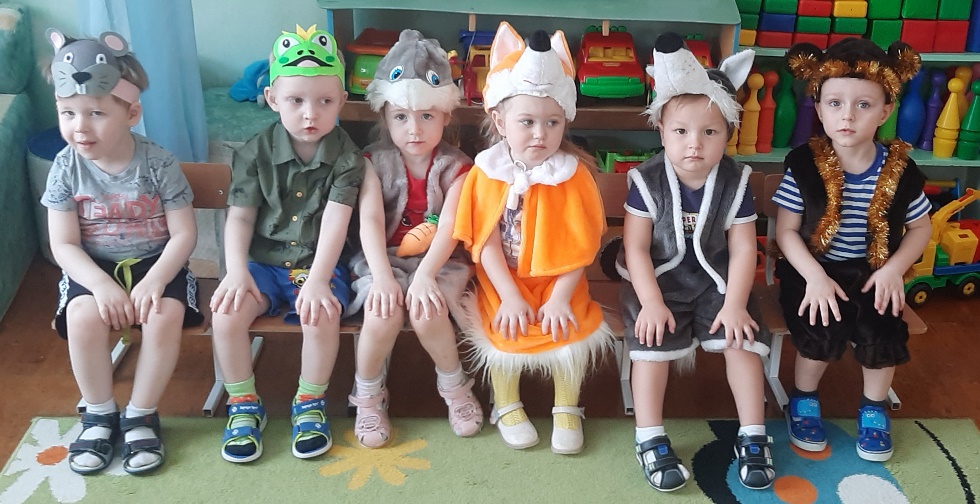 «ТЕРЕМОК»
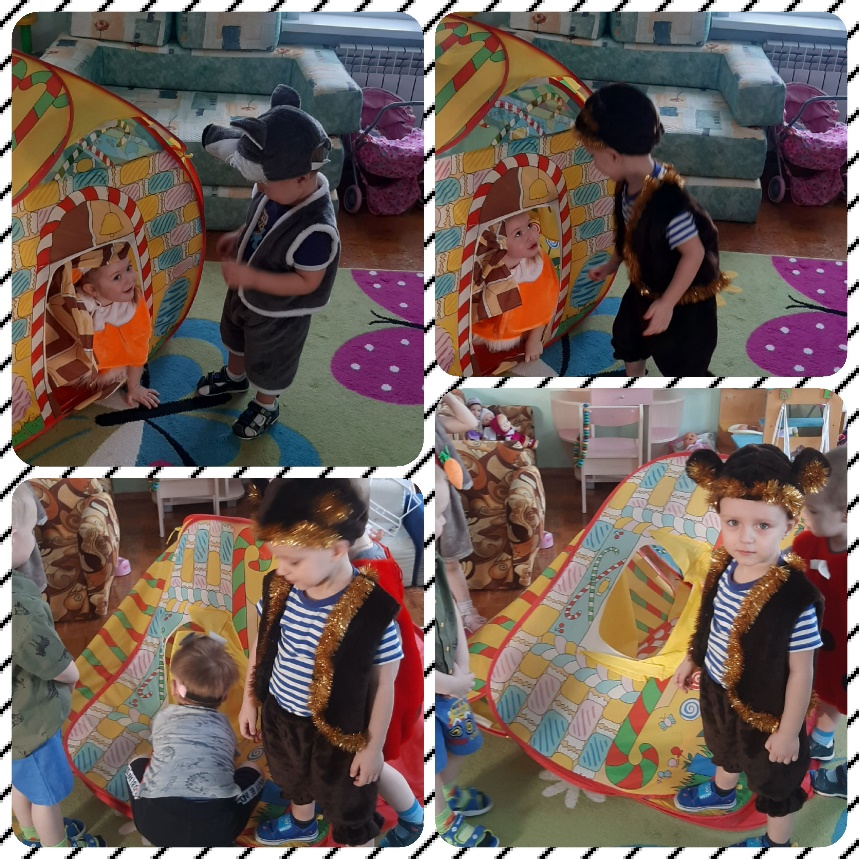 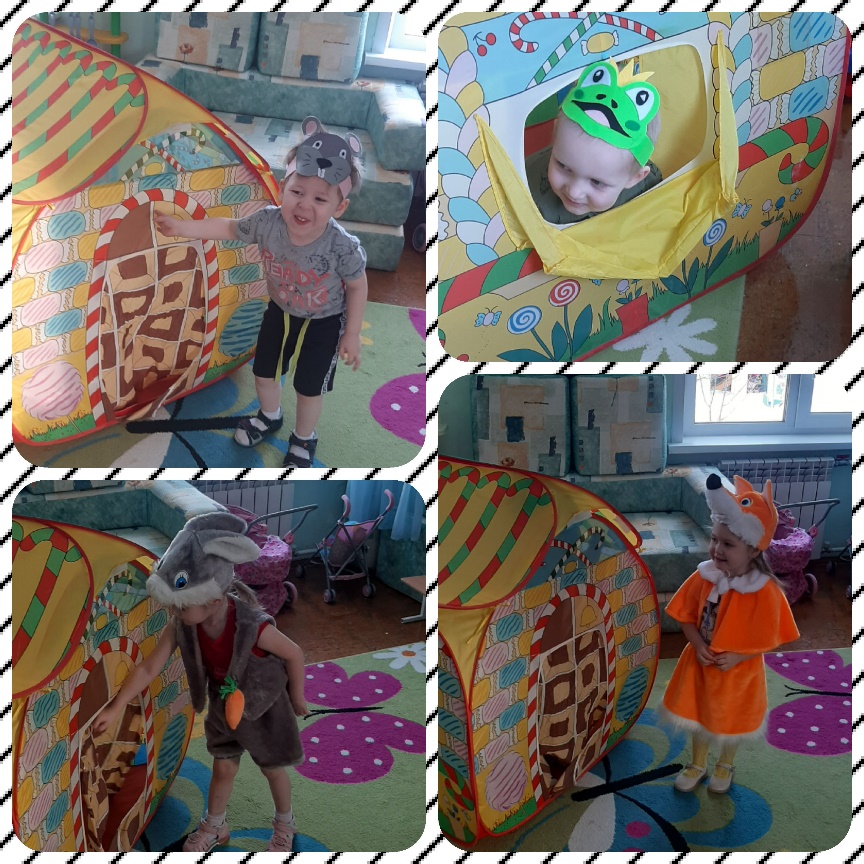 «КОЛОБОК»
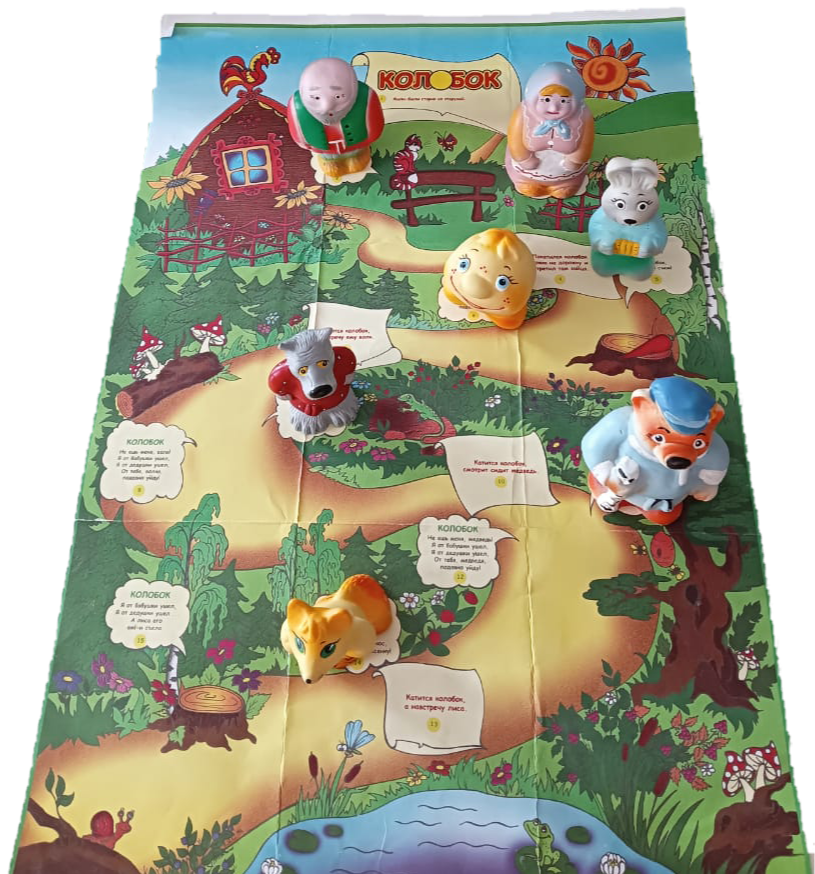 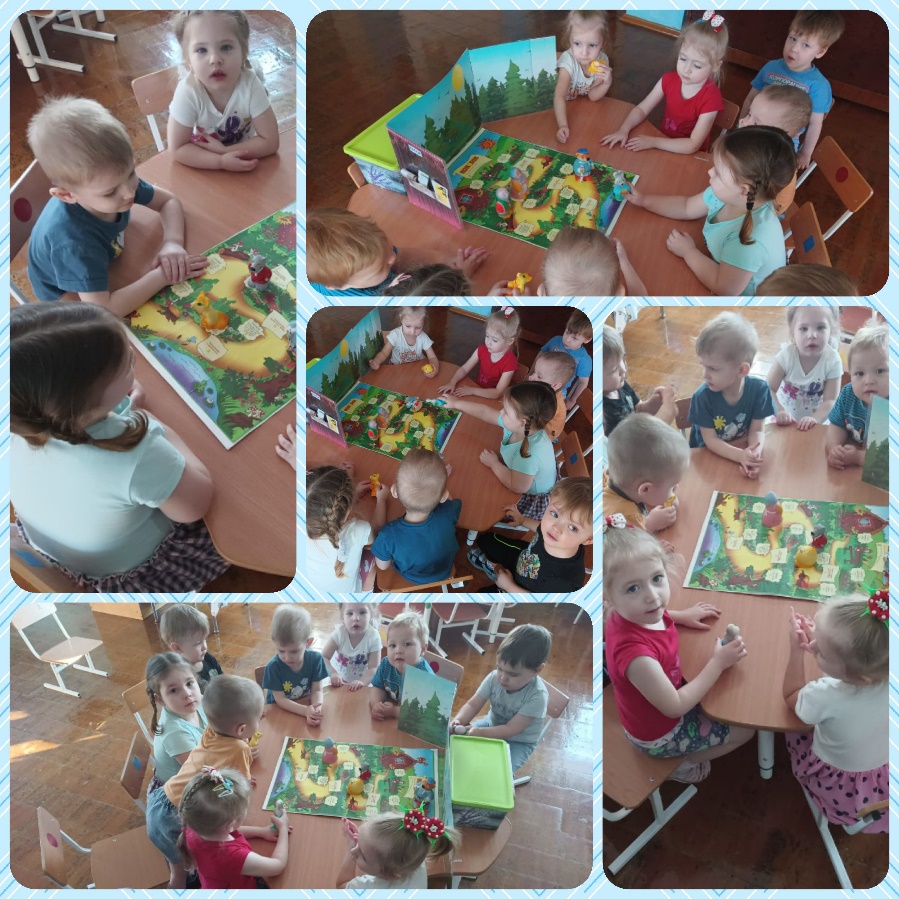 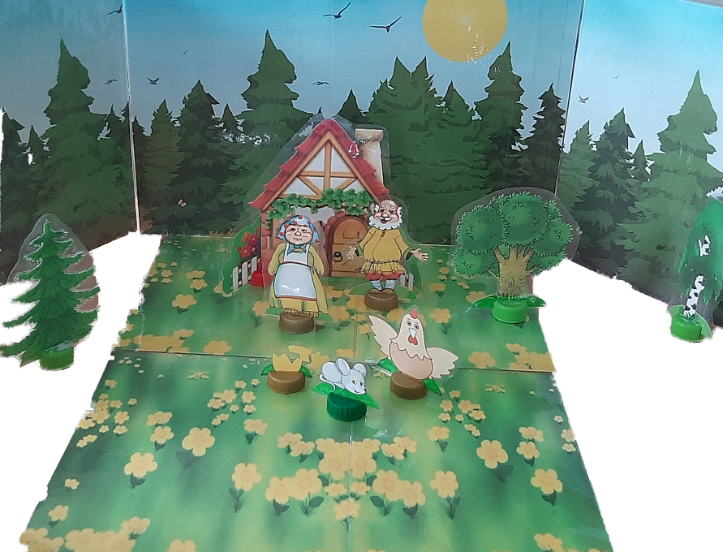 «КУРОЧКА РЯБА»
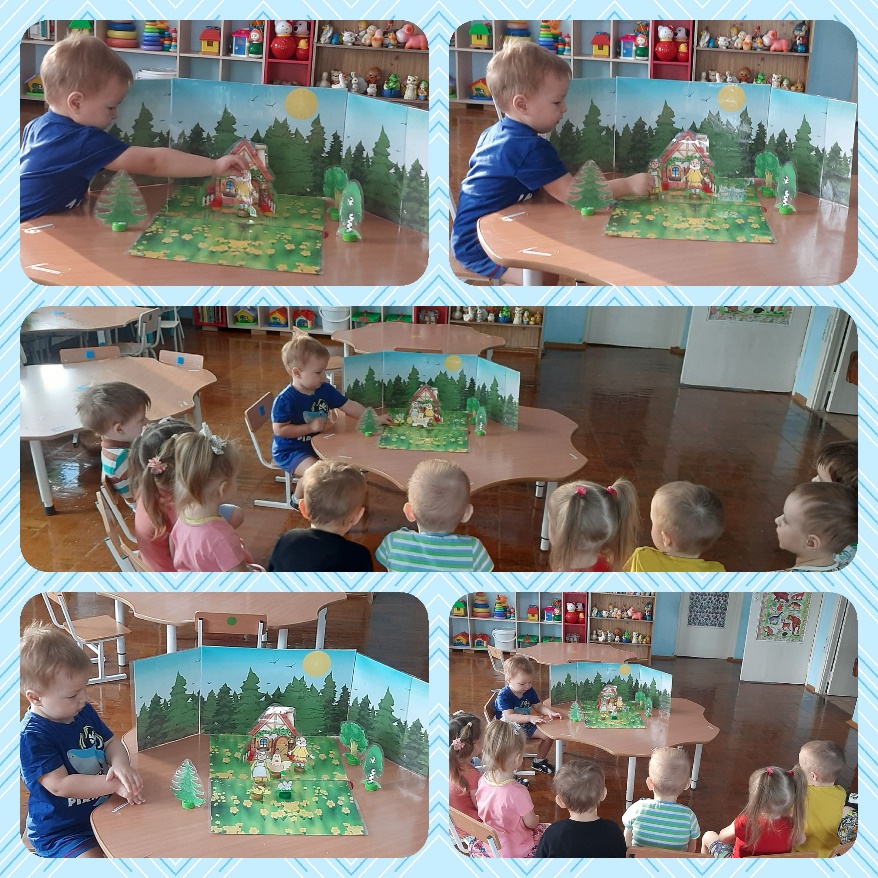 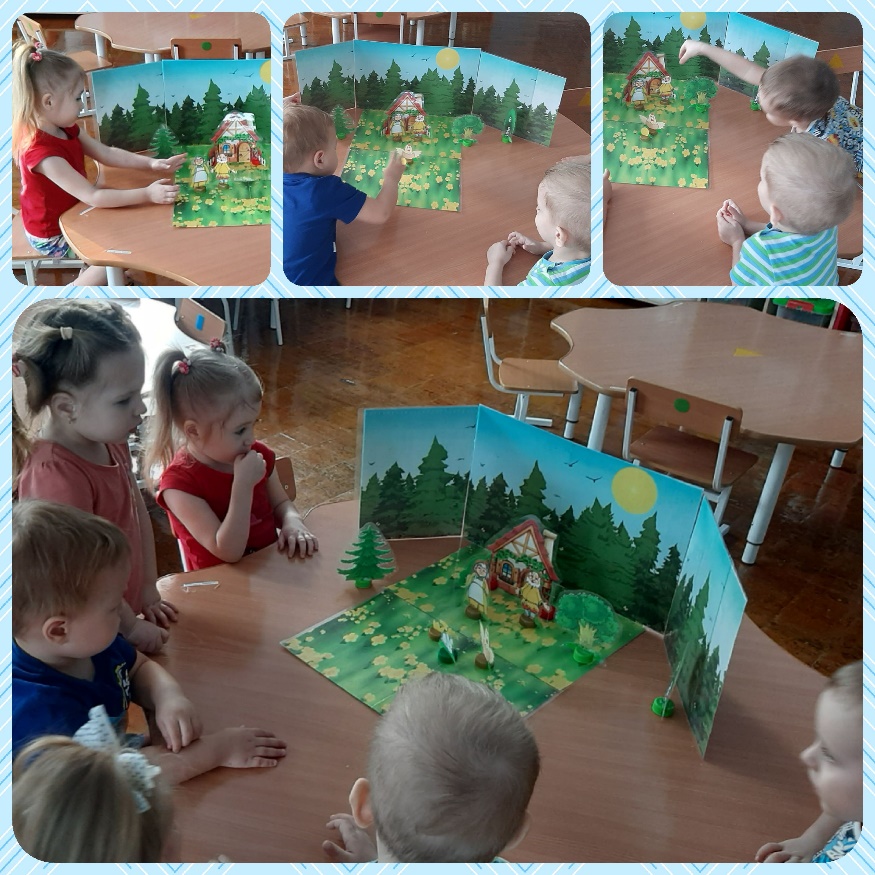 «ЗАЮШКИНА ИЗБУШКА»
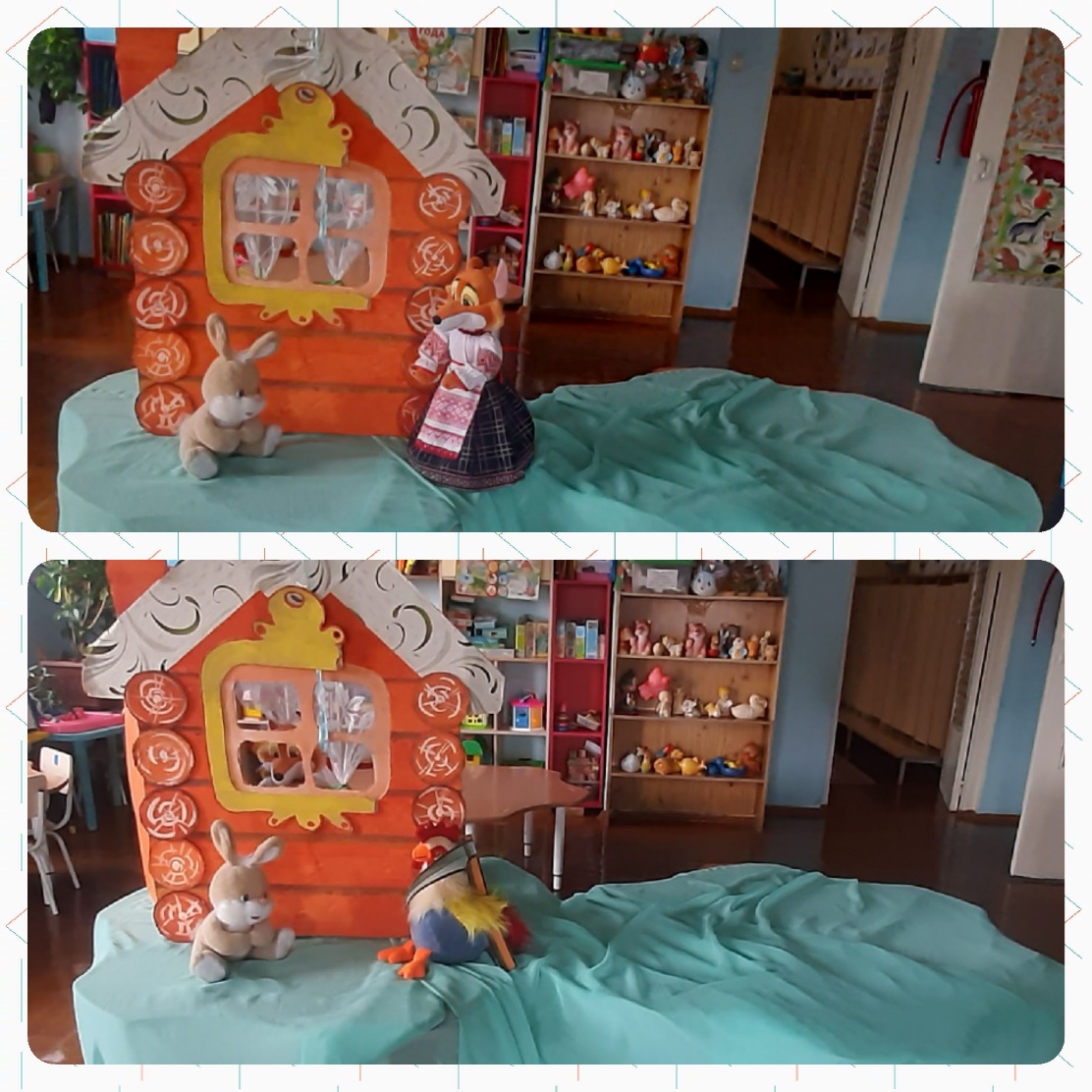 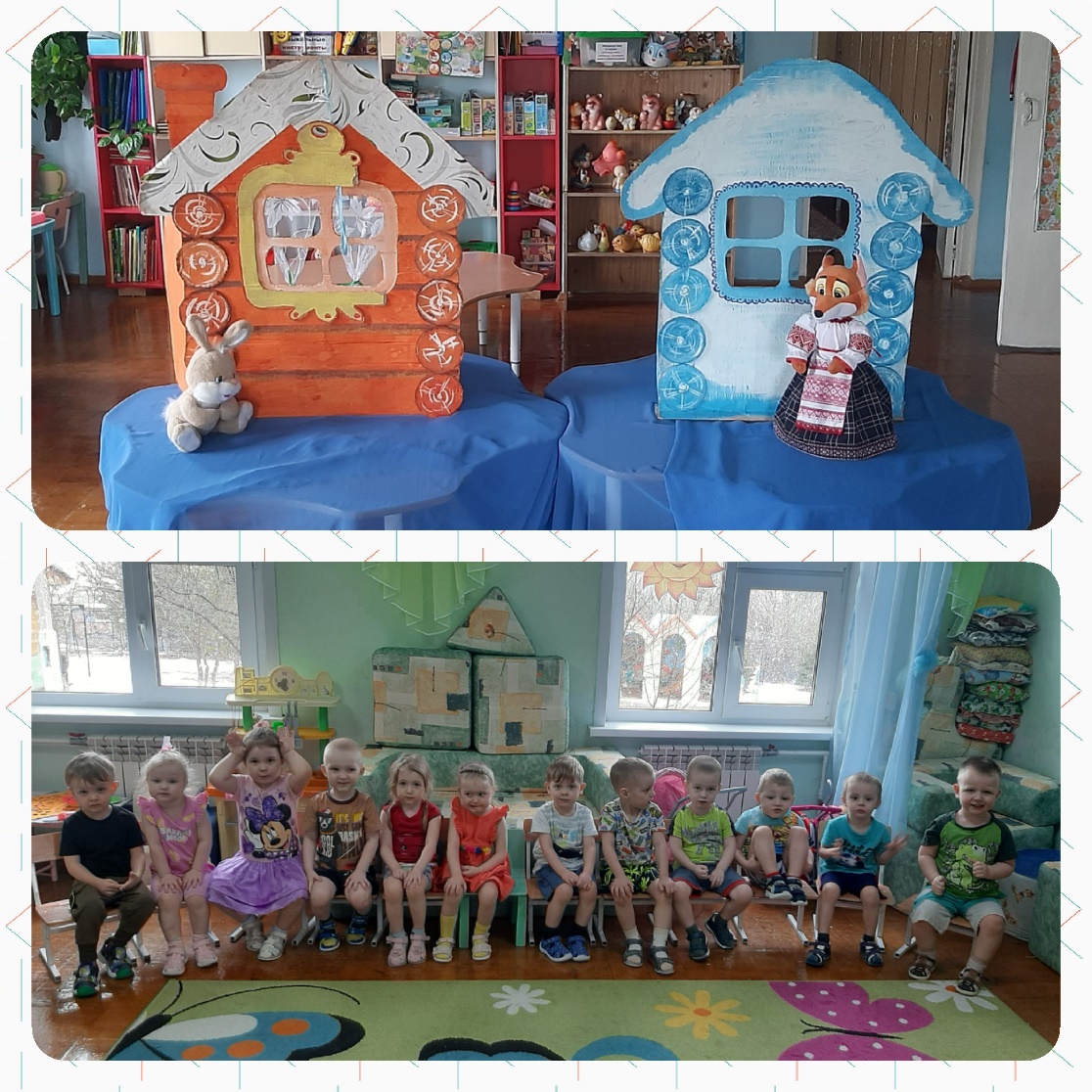 «ВОЛК И КОЗЛЯТА»
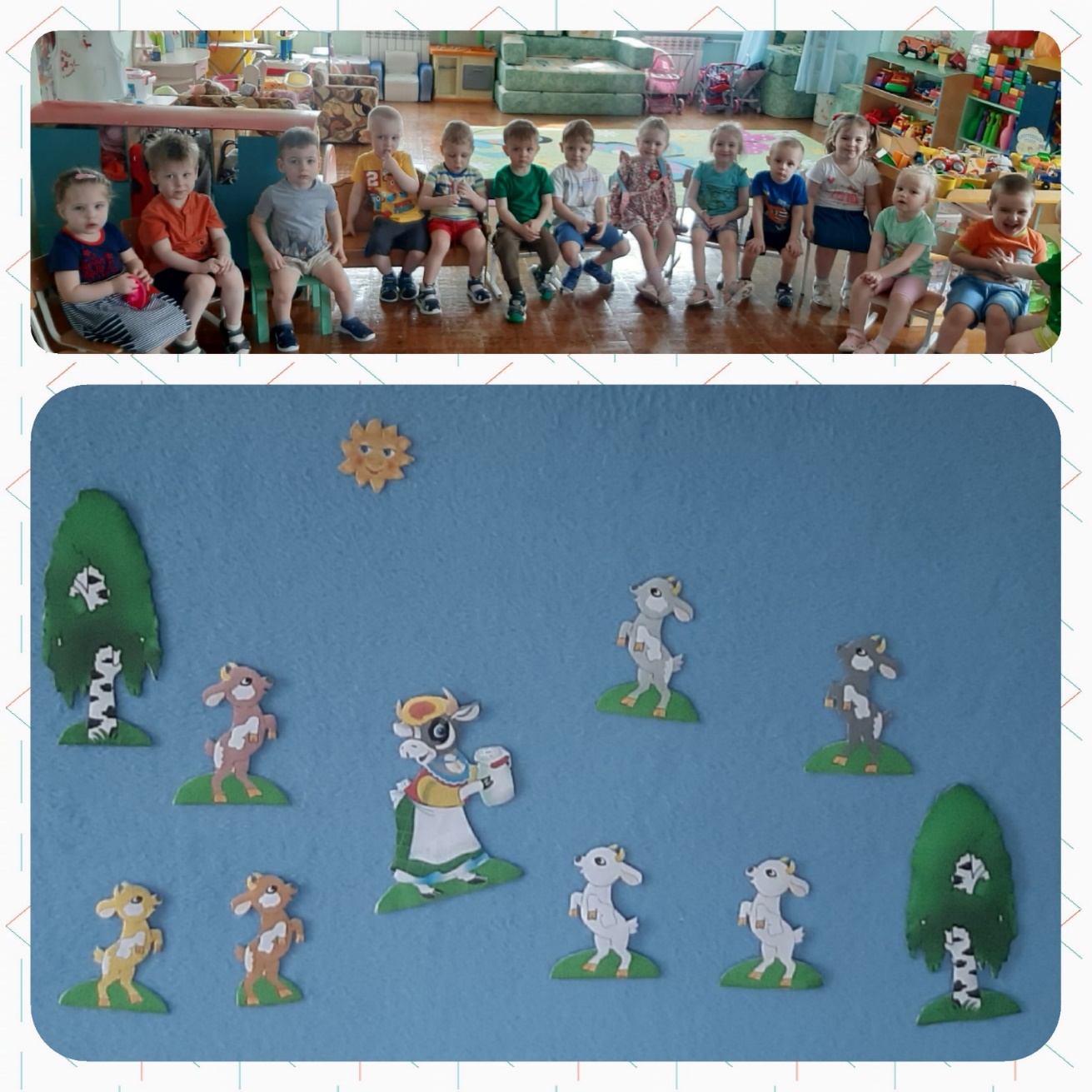 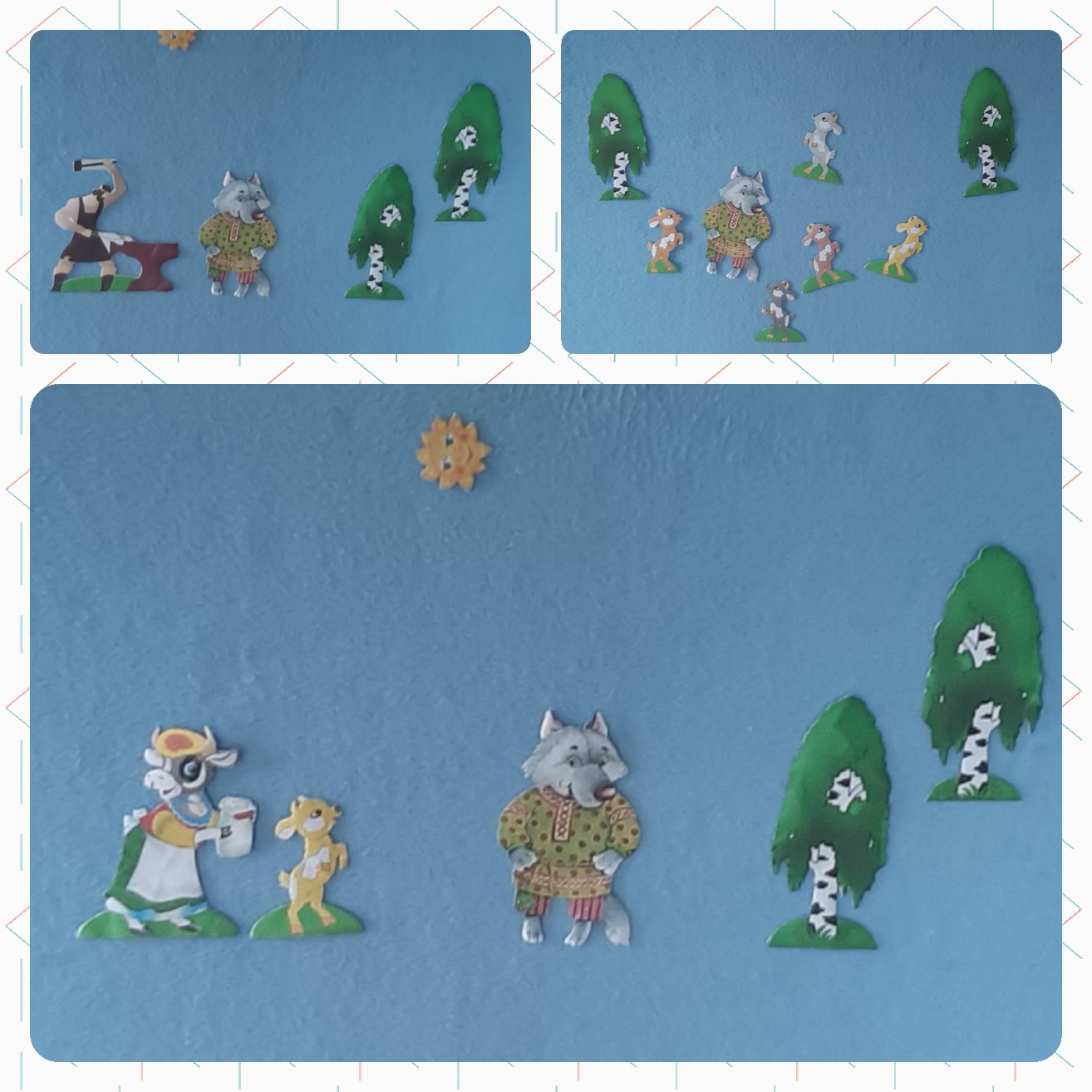 «ТРИ МЕДВЕДЯ»                                        «РЕПКА»
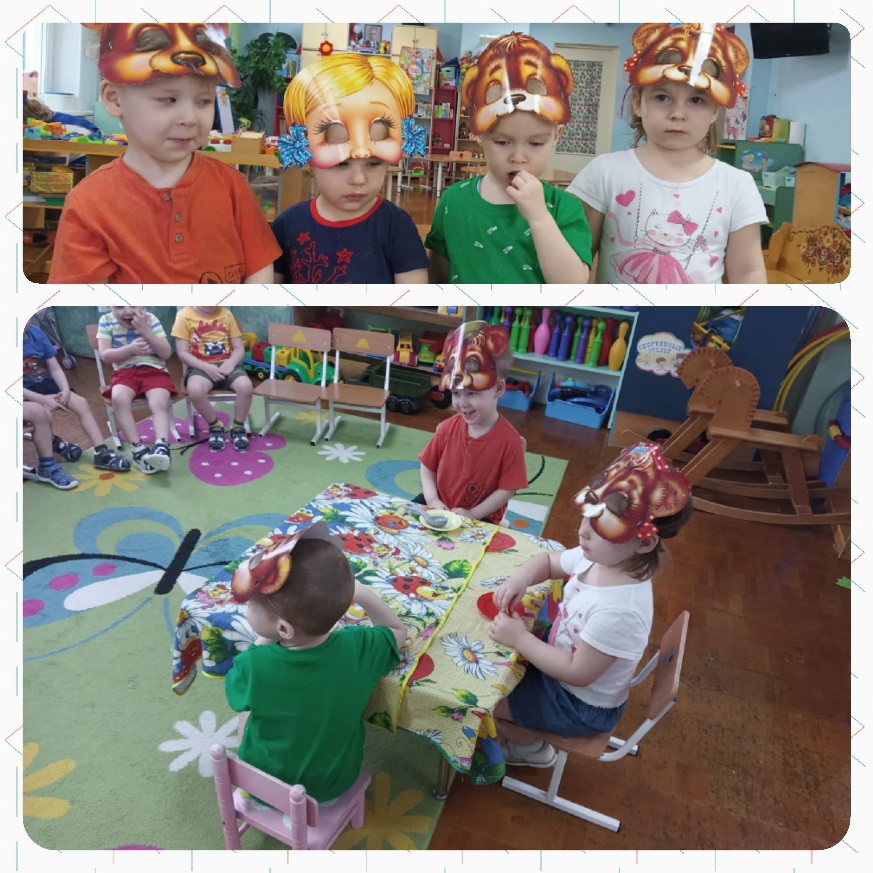 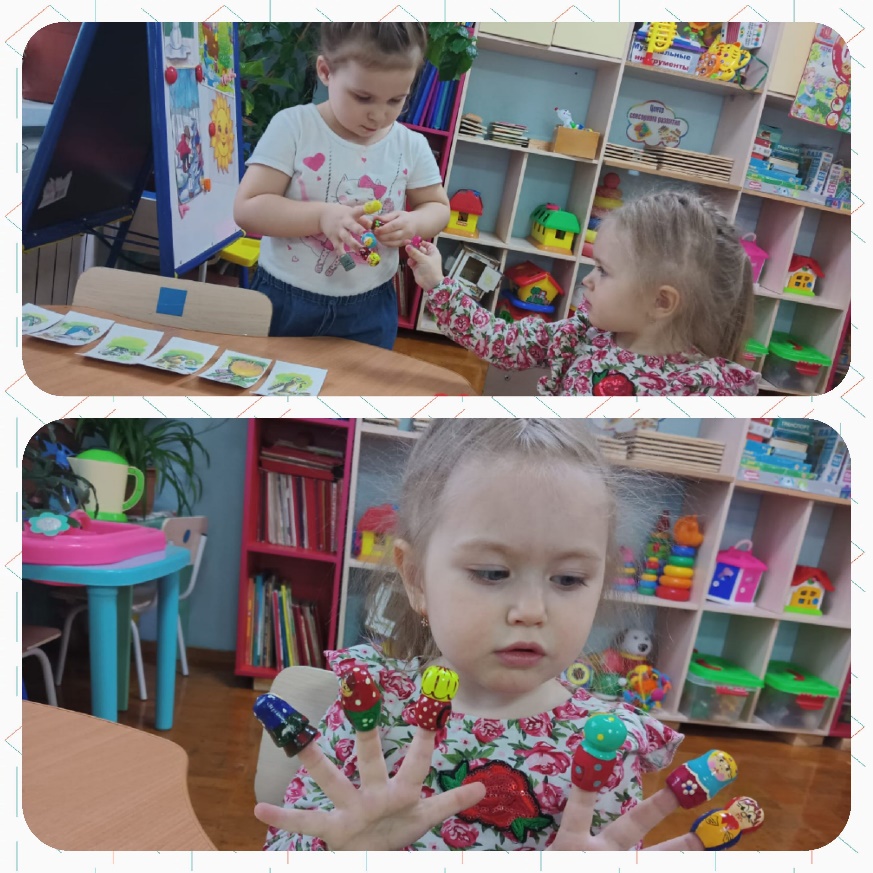 «ПЕТУШОК- 
ЗОЛОТОЙ ГРЕБЕШОК»
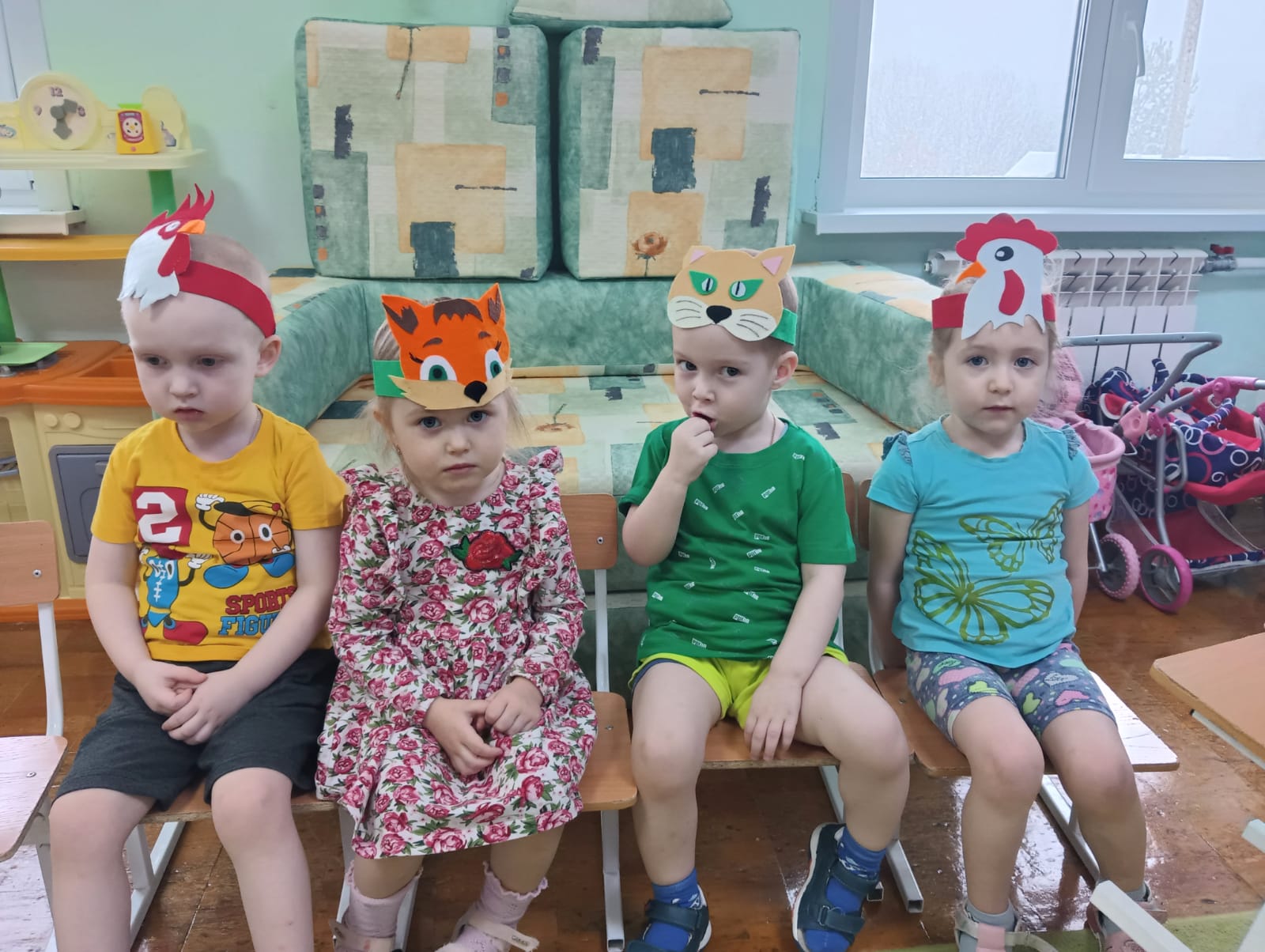